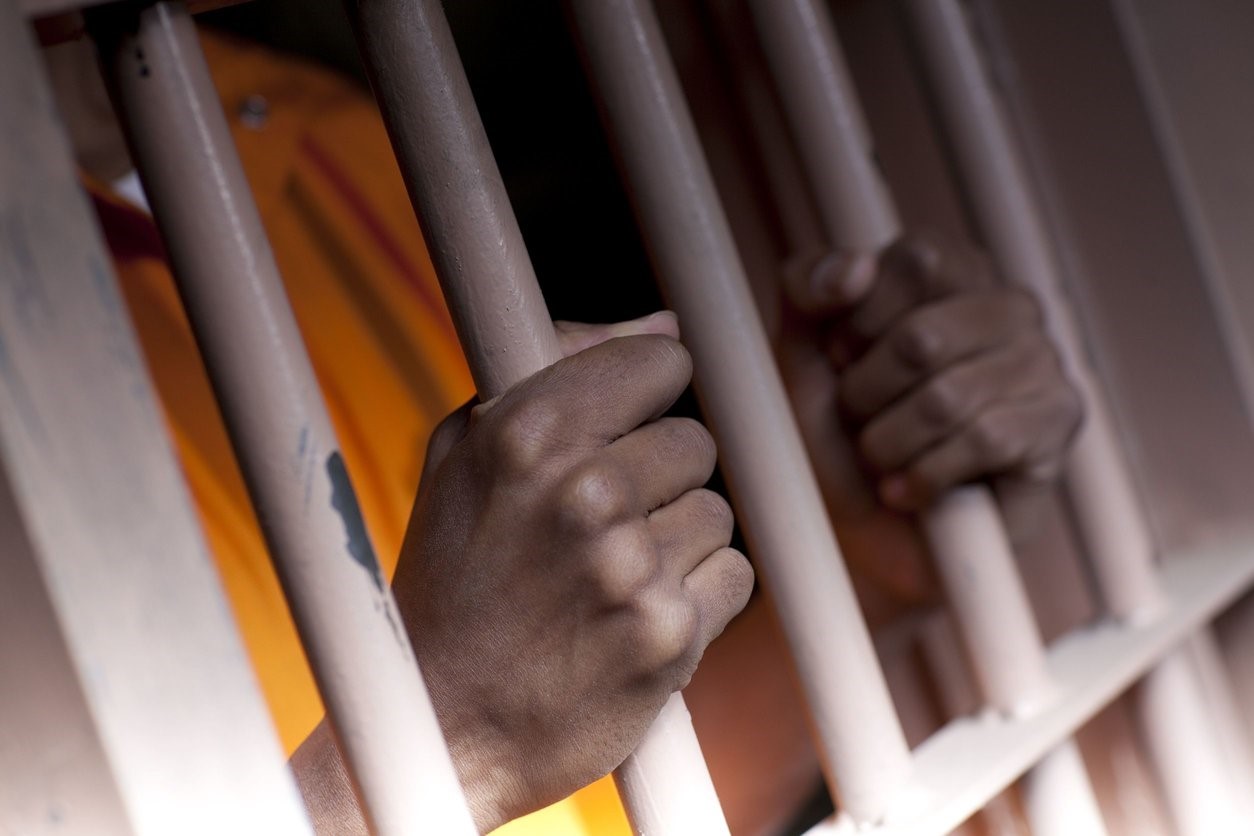 Capital Crime
Ron Bert
July 5, 2020
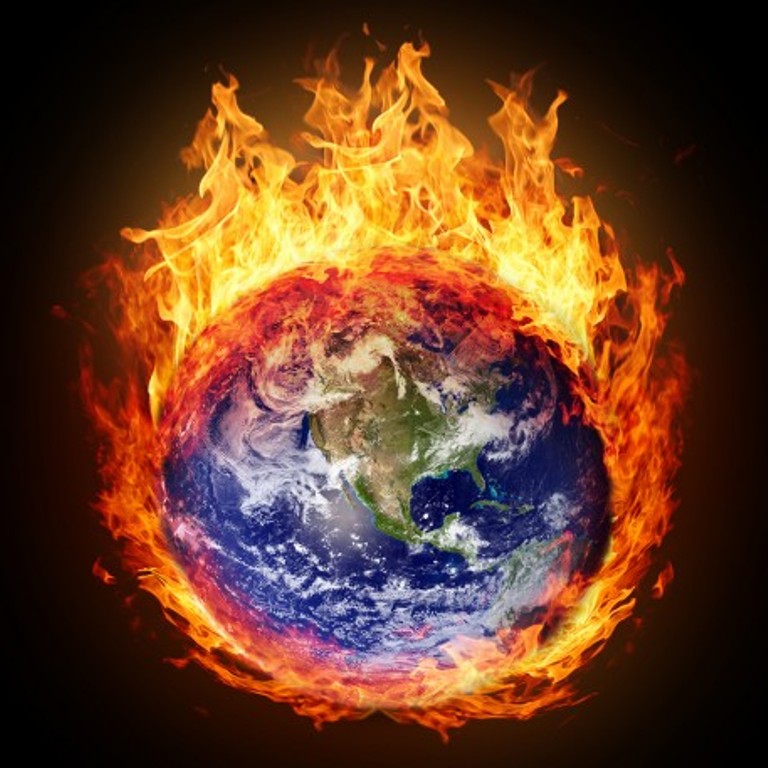 The earth is also defiled under its inhabitants, Because they have transgressed the laws, Changed the ordinance, Broken the everlasting covenant.             — Isaiah 24:5
transgressed
s
transgressed
Changed
ord
Broken
Broken
Changed
words
w
[Speaker Notes: By turning from what God has instructed, to protect us, we destroy ourselves.]
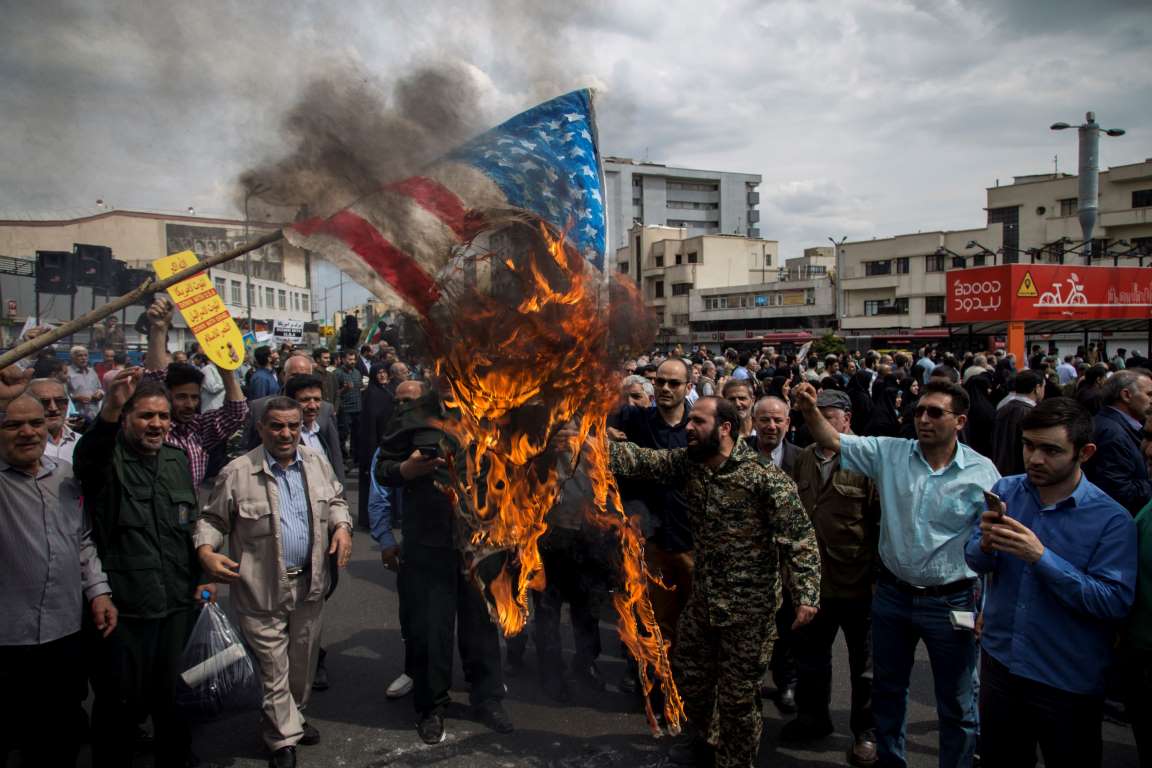 Hear, O earth! Behold,                       I will certainly bring calamity       on this people - The fruit of their thoughts, Because they have not heeded My words, Nor My law, but rejected it. — Jeremiah 6:19
Hear, O earth! Behold,                       I will certainly bring calamity       on this people - The fruit of their thoughts, Because they have not heeded My words, Nor My law, but rejected it. — Jeremiah 6:19
Because
Because
My words
words
My words
heed
rejected
rejected
[Speaker Notes: They say a picture is worth a thousand words, but multiplied among men, it can become an endless endeavor. Anger is a prevalent emotion hard to overcome. Forgiveness and understanding is void from many hearts. A wagon load of corpses comes by this way. Words among men can be the most inflammatory or the dearest of concern.]
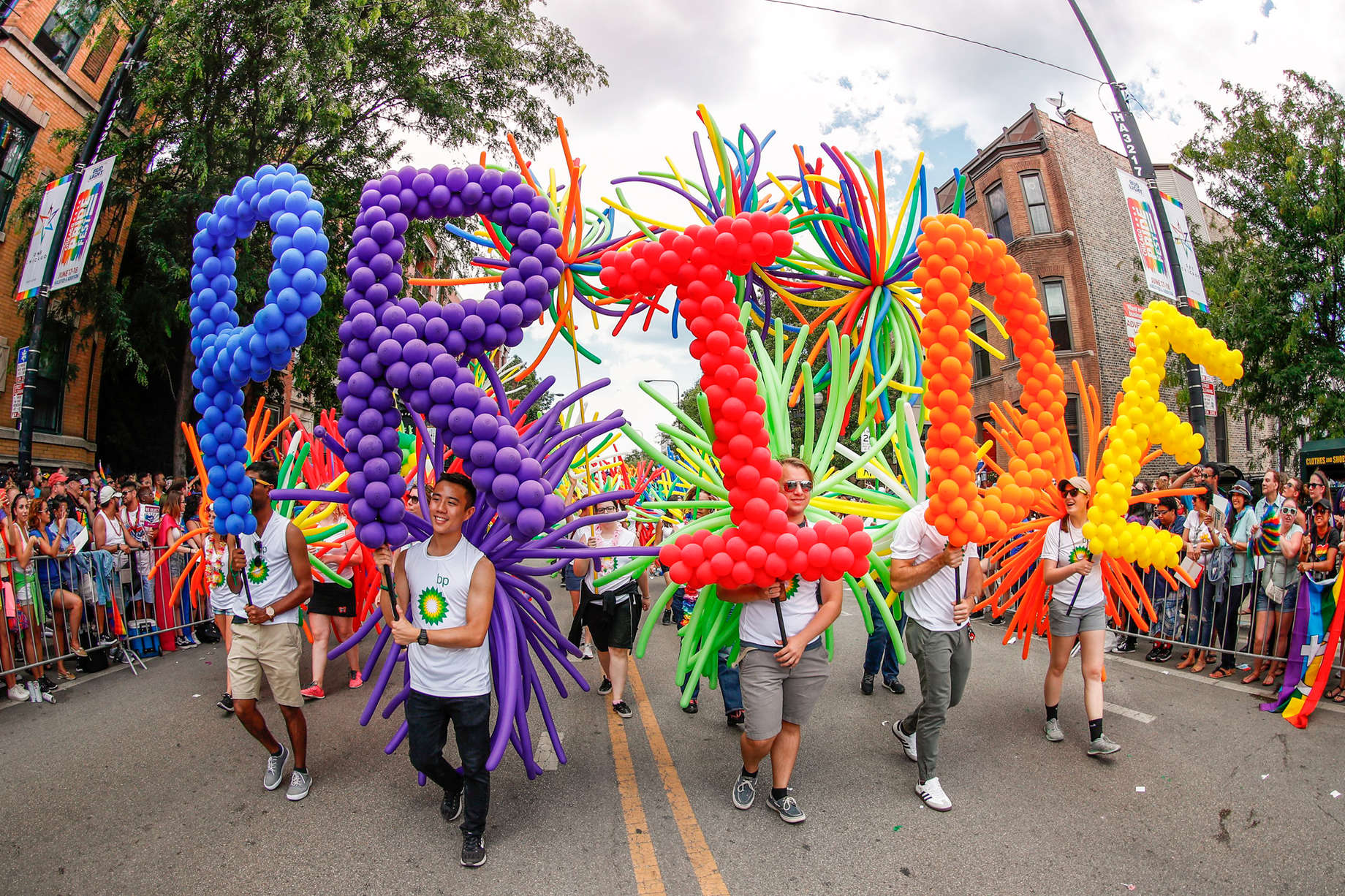 Woe to those who call evil good, and good evil; Who put darkness for light, and light for darkness; Who put bitter for sweet, and sweet for bitter! — Isaiah 5:20
who
Woe
who
[Speaker Notes: The fruits of deviancy from God’s will only leads to hell without hope. No sinner holding an unrepentant heart will find pride before His shadow of judgment. Exchanging truth for dishonor and exalting man’s will over God’s law is a certain abomination in His sight. Unforgettable is the rainbow created by God to declare His hope and love for our return from evil lusting pursuits. The truth cannot be reversed though man claims it can.]
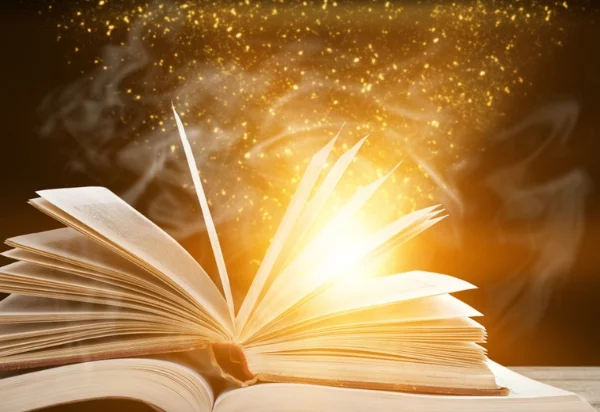 These six things the LORD hates, Yes, seven are an abomination to Him: A proud look, A lying tongue, Hands that shed innocent blood, A heart that devises wicked plans, Feet that are swift in running to evil, A false witness who speaks lies, And one who sows discord among brethren. — Proverbs 6:16-19
LORD
LORD
Pride
①
②
innocent blood
shed innocent blood
innocent blood
Murder
③
④
⑤
⑥
who
⑦
[Speaker Notes: God has no ambiguity when it comes to good and bad. Pride involves a better than you attitude; better than God? God certainly expresses His displeasure with murderers, and the shedding of innocent blood.]
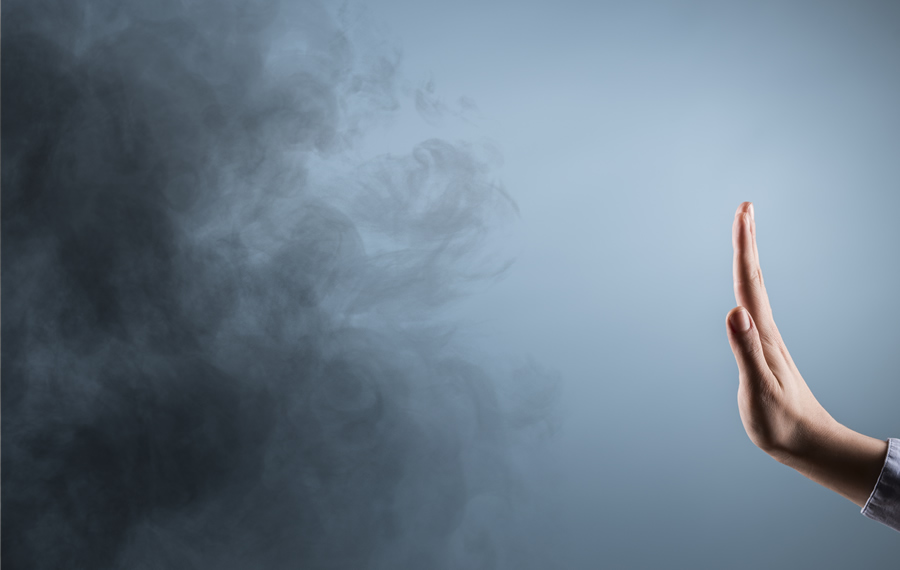 the LORD
LORD
The fear of the LORD                          is to hate evil;                           Pride and arrogance           and the evil way And the perverse mouth I hate.                          — Proverbs 8:13
the LORD hates: 
	   ● Pride and arrogance           	   ● the evil way 
	   ● the perverse mouth
the LORD hates: 
	   ● Pride and arrogance           	   ● the evil way 
	   ● the perverse mouth
s
hate
Pride and arrogance
Pride and arrogance
Pride and arrogance
the evil way
the
perverse mouth
stubborn
obstinate
headstrong
[Speaker Notes: The Lord has made clear those things against goodness. If one sees, His hand is the light in our darkness.]
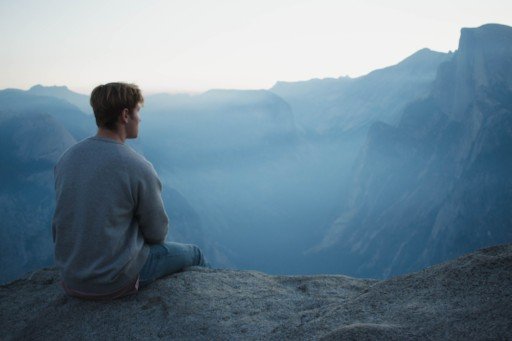 law
vision
Where there is no revelation, the people cast off restraint; But happy is he who keeps the law. — Proverbs 29:18
perish
lawlessness
[Speaker Notes: Laws were created to establish right from wrong.]
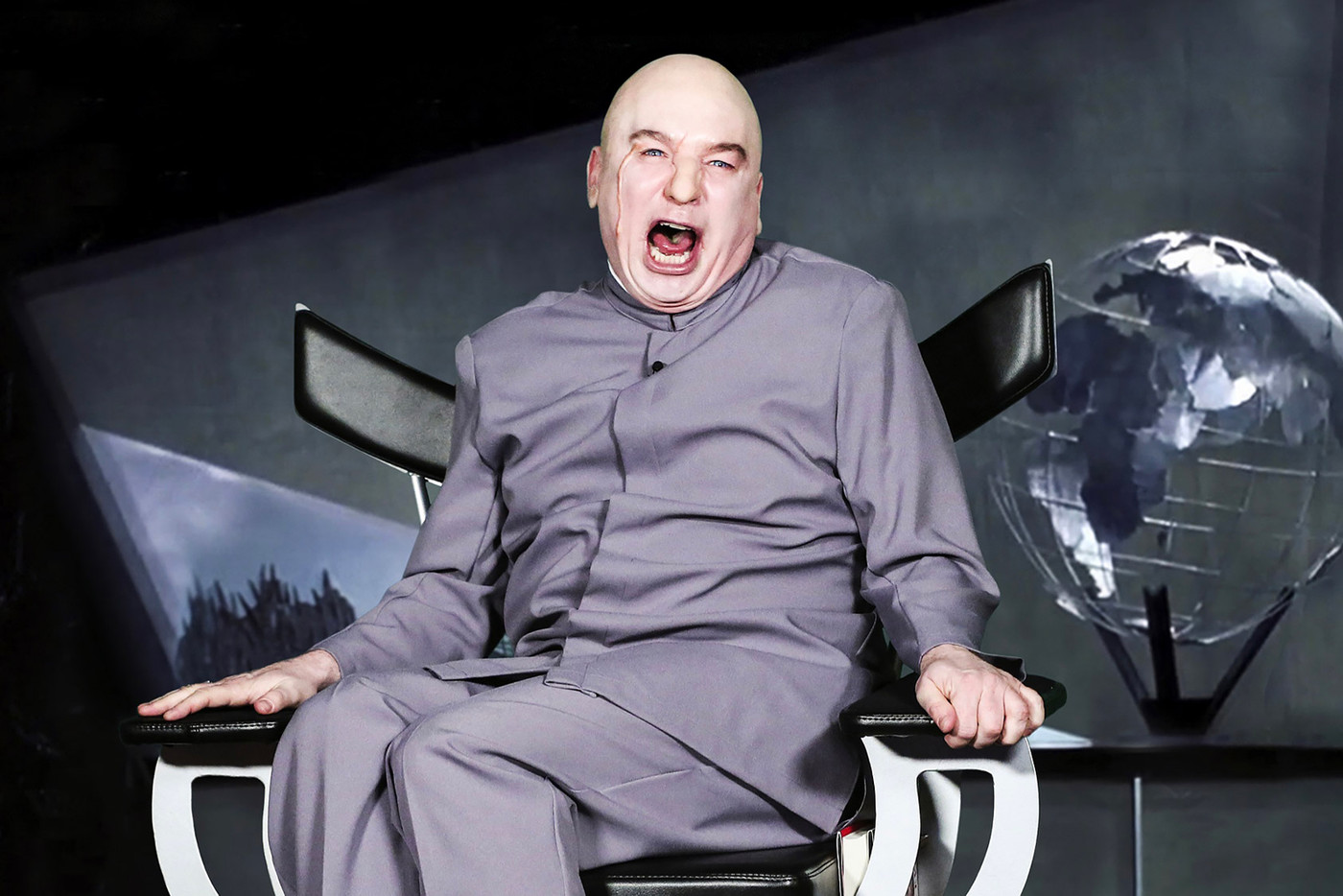 law is made for:
	● the lawless and insubordinate
				    ● the ungodly
				    ● sinners
	● unholy and profane
	● murderers of fathers and mothers
	● manslayers
	● fornicators	   ● liars
	● sodomites	   ● perjurers
	● kidnappers
	● contrary to sound doctrine
law is
But we know that the law is good if one uses it lawfully, knowing this: that the law is not made for a righteous person, but for the lawless and insubordinate, for the ungodly and for sinners, for the unholy and profane, for murderers of fathers and murderers of mothers, for manslayers, for fornicators, for sodomites, for kidnappers, for liars, for perjurers, and if there is any other thing that is contrary to sound doctrine, … — 1st Timothy 1:8-10
made for
the lawless and insubordinate
the
sinners
unholy
ungodly
murderers of fathers and
and profane
mothers
manslayers
sodomites
fornicators
kidnappers
liars
perjurers
contrary to sound
doctrine
[Speaker Notes: Authority is a castle that chains man to be orderly.]
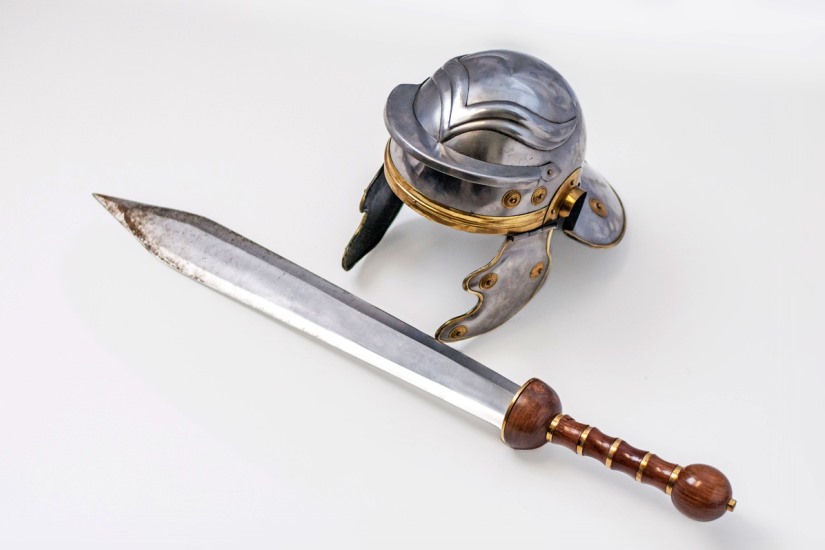 For rulers are not a terror to good works, but to evil. Do you want to be unafraid of the authority? Do what is good, and you will have praise from the same. For he is God's minister to you for good. But if you do evil, be afraid; for he does not bear the sword in vain; for he is God's minister, an avenger to execute wrath on him     who practices evil. — Romans 13:3-4
authority
authority
is God's minister
is God's minister
is God's minister
Execution
bear the sword
bear the sword
avenger to execute
avenger to execute
who practices evil
who practices evil
[Speaker Notes: To live in peace, an agreement for common decency must be agreed upon. As rules are broken, authority has the responsibility to return order as quickly as possible. Exacting justice is not a quagmire of delays. Make no mistake, God authorizes execution for those that break His ordinances, and if not done by man, judgment day will enforce His will for Goodness over evil’s influence.]
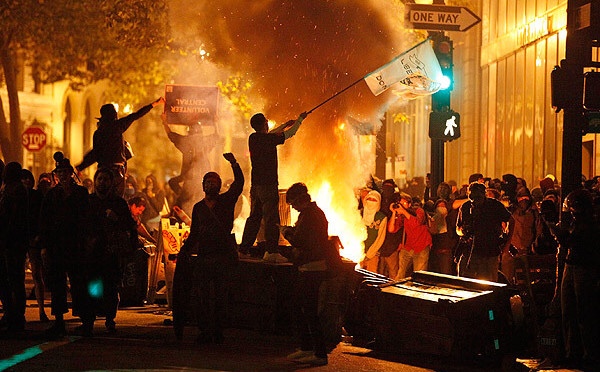 Because the sentence against an evil work is not executed speedily, therefore the heart of the sons of men is fully set in them to do evil. — Ecclesiastes 8:11
sentence against an
sentence against an evil work
	 not executed speedily
			sets hearts to do evil
evil work
not executed speedily
s
heart
to do evil
s
set
[Speaker Notes: Without enforcing laws expeditiously, societies invite an avalanche of evil.]
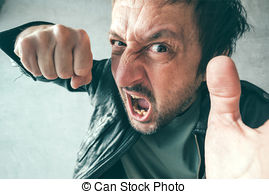 Let grace be shown to the     wicked, Yet he will not learn righteousness; In the land of uprightness he will deal unjustly, And will not behold the majesty  of the LORD. — Isaiah 26:10
X
grace
not learn
not learn
Criminals
deal unjustly
deal unjustly
not behold
not behold
[Speaker Notes: Grace has been shown to all. There are those who will never take advantage of the goodness offered, in sharing together, where selfishness reigns. By not purging society of the most heinous criminals, the burden of their continuing care lessens the quality of life for all.]
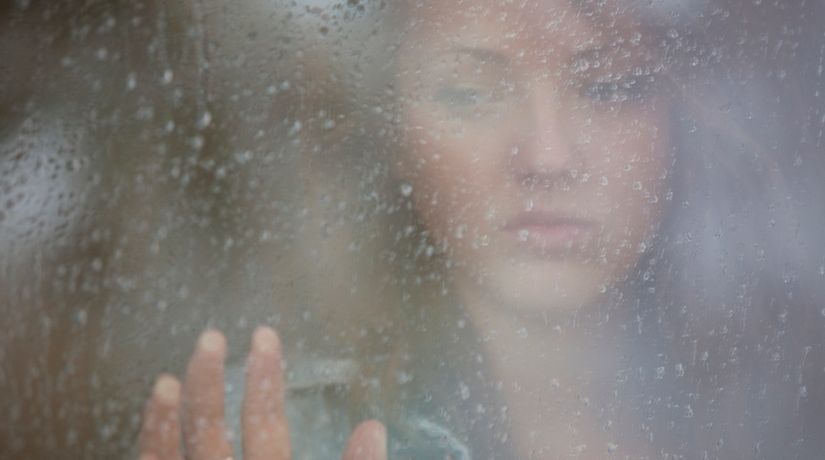 "Then many false prophets will rise up and deceive many. And because lawlessness will abound, the love of many will grow cold. But he who endures to the end shall be saved." — Matthew 24:11-13
because lawlessness
because lawlessness
the love of many will grow cold
the love of many will grow cold
sense
endures
endures
shall be saved
shall be saved
[Speaker Notes: Lawlessness is the curse of all.]
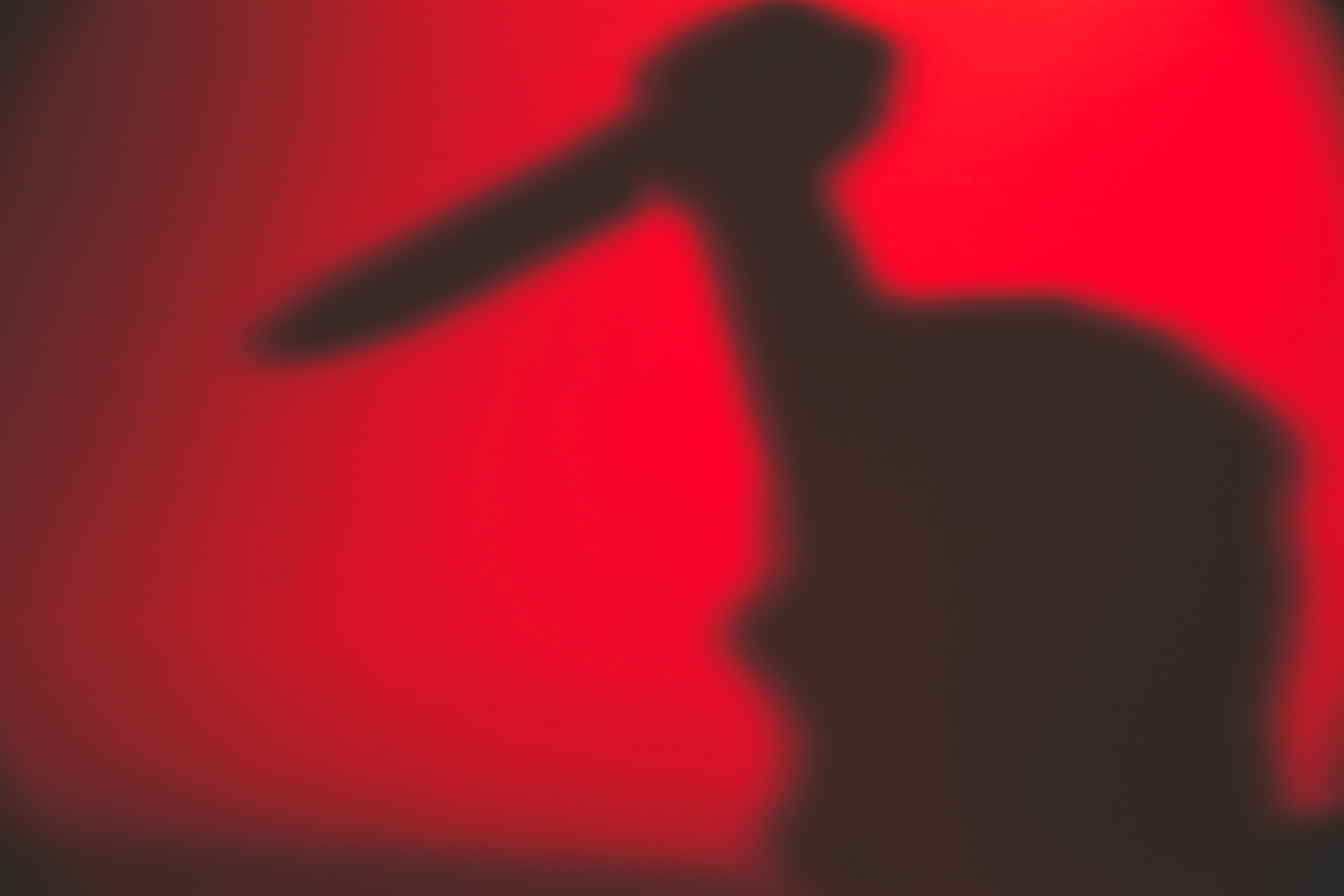 "You shall not murder." — Exodus 20:13
"He who strikes a man so that he dies shall surely be put to death."— Exodus 21:12
"'Whoever kills any man shall surely be put to death.'"            — Leviticus 24:17
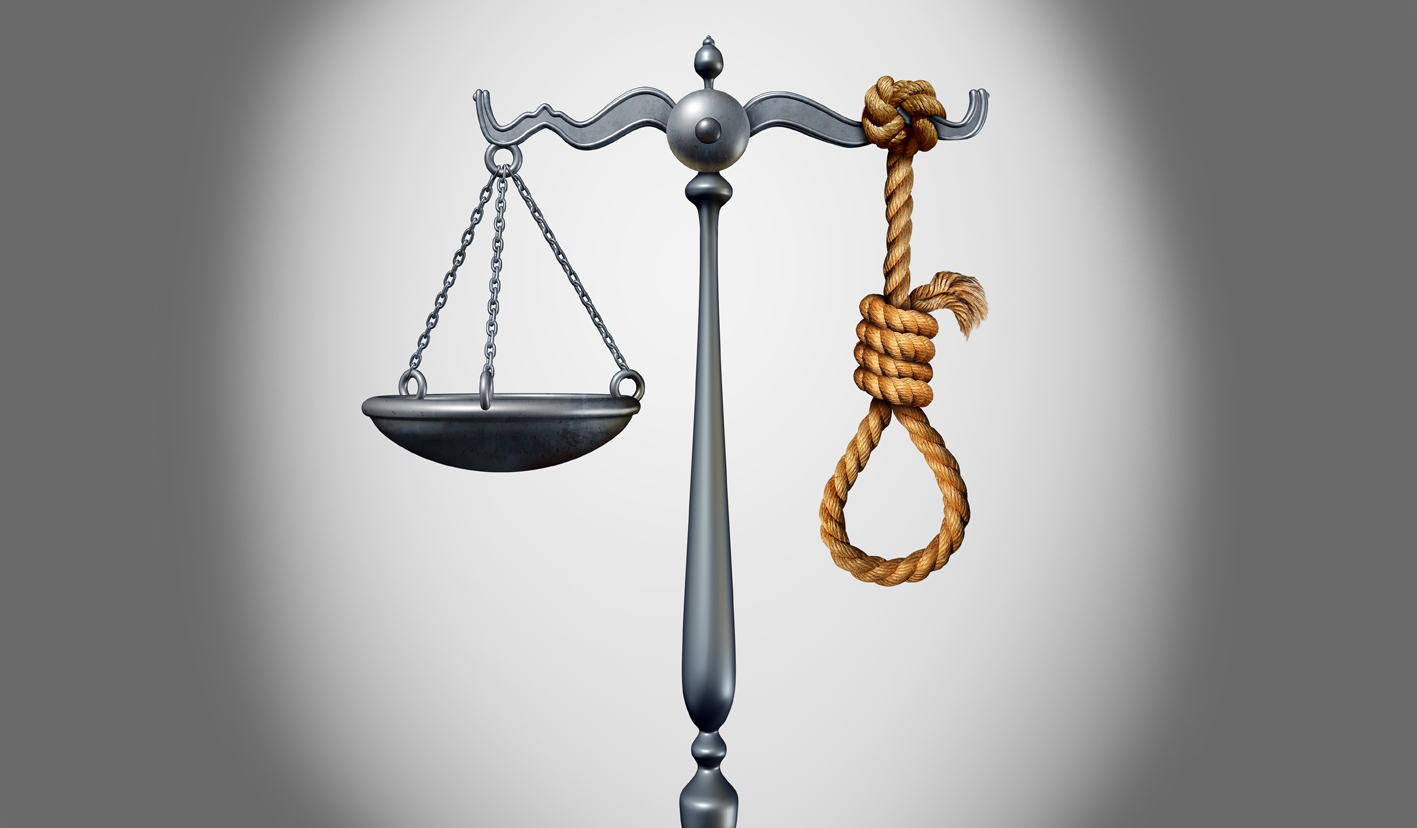 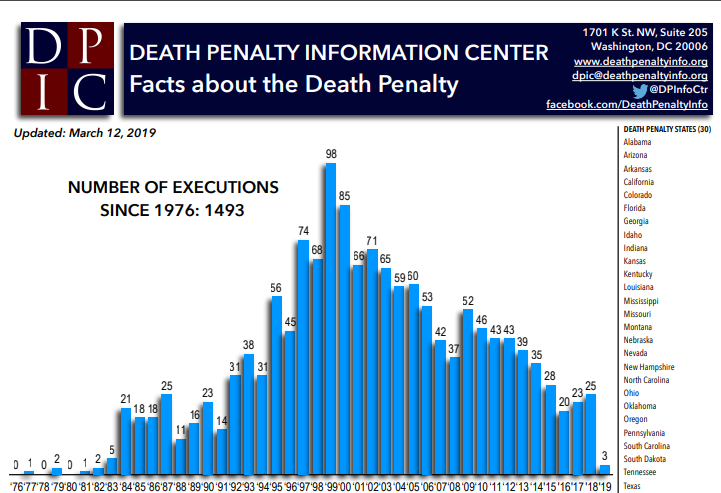 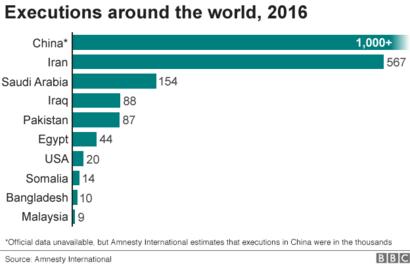 sheds man's
blood
blood
sheds
man's
By
"Whoever sheds man's blood, By man his blood shall be shed; For in the image of God He made man." — Genesis 9:6
man
his blood
shed
By man
 his blood 
shed
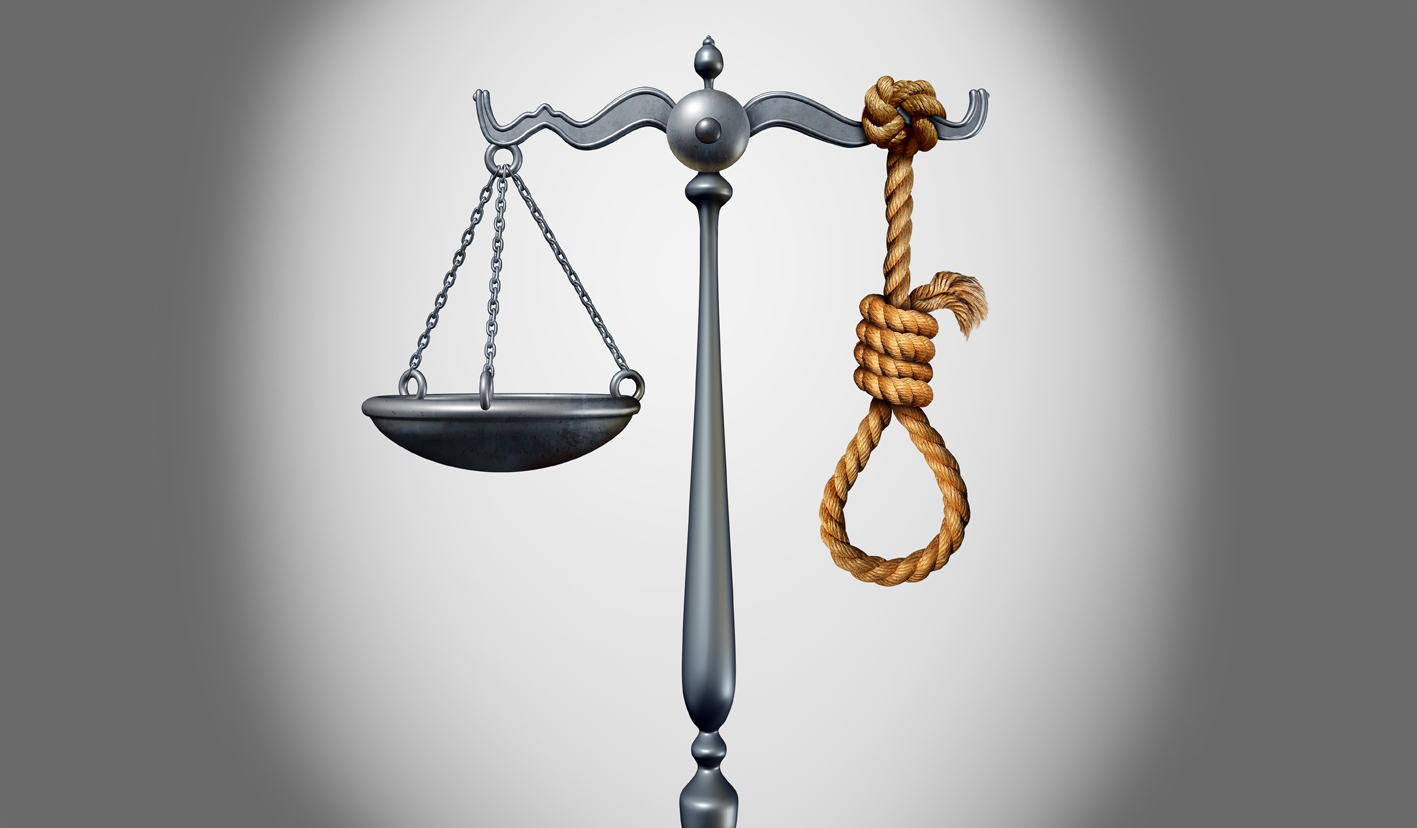 Justice
[Speaker Notes: God commands capital punishment for murderers.]
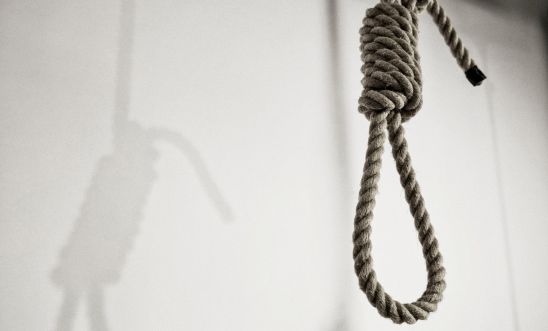 "For if I am an offender,                        or have committed anything deserving of death, I do not object to dying; but if there is nothing in these things of which these men accuse me, no one can deliver me to them. I appeal to Caesar."                — Acts 25:11
deserving of death, I do not object
deserving of death
deserving of death, I do not object
[Speaker Notes: The Apostle Paul, through Holy Spirit’s inspiration, agrees with capital punishment when appropriate.]
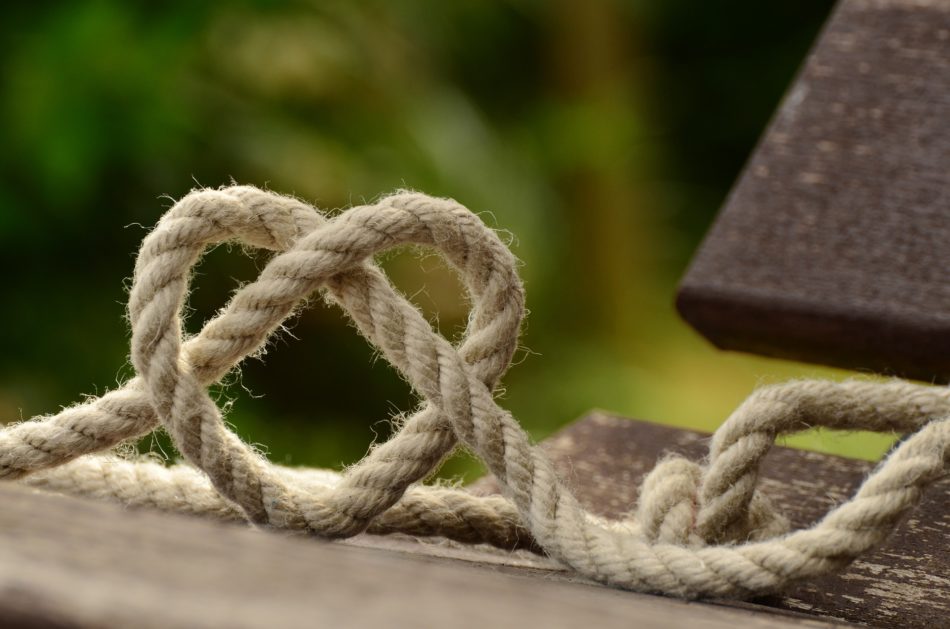 out of the heart proceed:
		● evil thoughts
		● murders
		● adulteries
		● fornications
		● thefts
		● false witness
		● blasphemies
"For out of the heart proceed evil thoughts, murders, adulteries, fornications, thefts, false witness, blasphemies." — Matthew 15:19
evil
out of the heart proceed
thoughts
murders
adulteries
false witness
fornications
thefts
blasphemies
[Speaker Notes: Conscience is crucial for the soul that wishes salvation. Knowing what God wills for His creation and His plan can only be discovered by diligent study and effort to adhere to what has been given.]
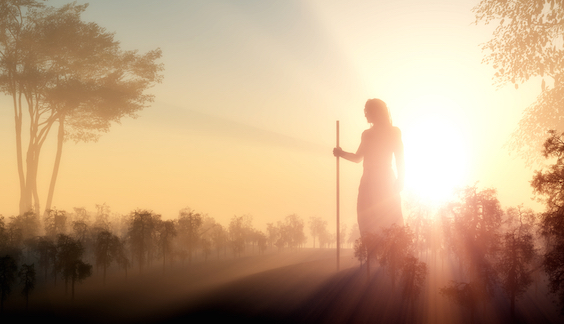 Jesus said You shall not: 
			● murder
			● commit adultery
			● steal
			● bear false witness
He said to Him, "Which ones?" Jesus said, "'You shall not murder,' 'You shall not commit adultery,' 'You shall not steal,' 'You shall not bear false witness,' — Matthew 19:18
murder
You shall not
Jesus said
murder
murder
commit
steal
adultery
bear false witness
[Speaker Notes: Murder is what takes a soul away from the tree of life where God see all.]
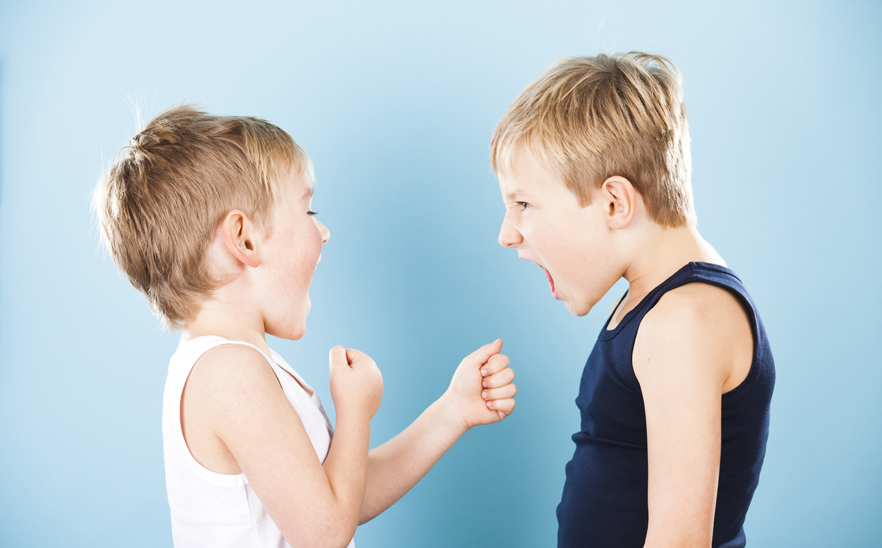 hate is a
murderer
Whoever hates his brother is a murderer, and you know that no murderer has eternal life abiding in him. By this we know love, because He laid down His life for us. And we also ought to lay down our lives for the brethren.                                      — 1st John 3:15-16
hate
is a
hate
hate
no murderer
has eternal life
murderer
no
murder
murder
has eternal life
murderer
know love,
He laid down
His life for us
know love,
He laid down
His life for
us
ought to lay down
our
lives for the brethren
ought to lay down our
lives for the brethren
[Speaker Notes: Jesus laid His life down for all, and asks that we follow, in caring for others, even when it is difficult.]
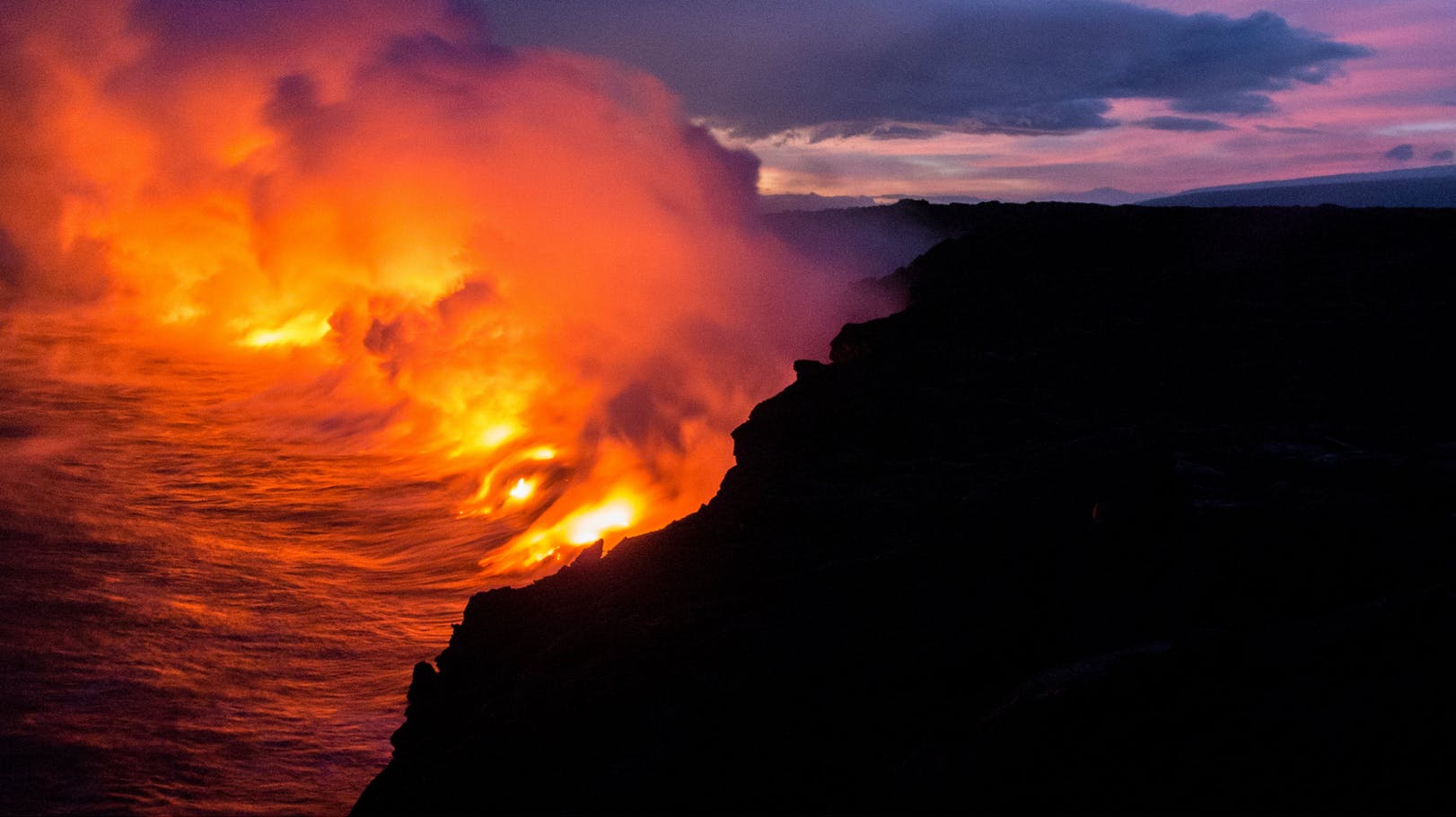 LOVE
Beloved, do not avenge yourselves, but rather give            place to wrath; for it is written, "Vengeance is Mine, I will repay," says the Lord. — Romans 12:9
give
give
ANGER
[Speaker Notes: It is a challenge not to want revenge when one has been done wrong. Jesus suffer under the lies and false accusations levied against Him. God has promised those hindering the ascension of souls will receive their just lonely end.]
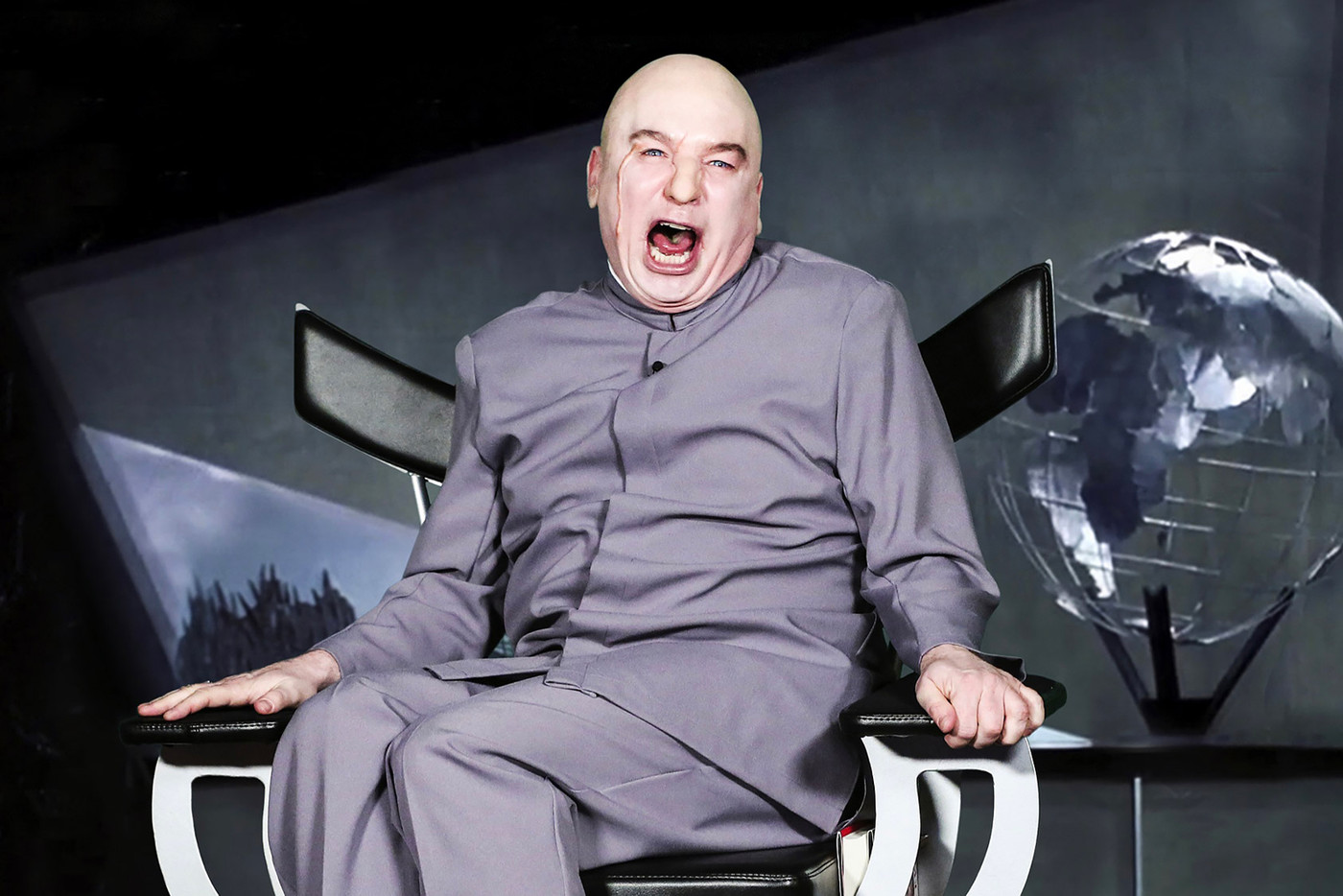 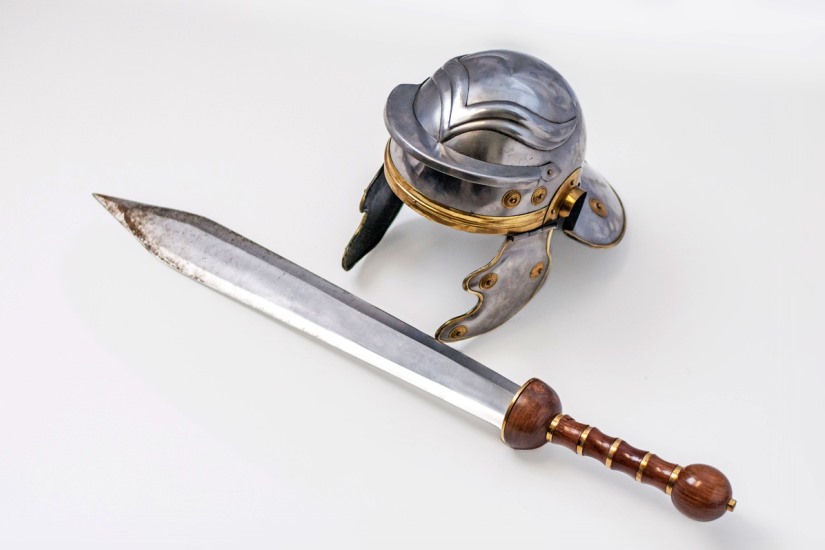 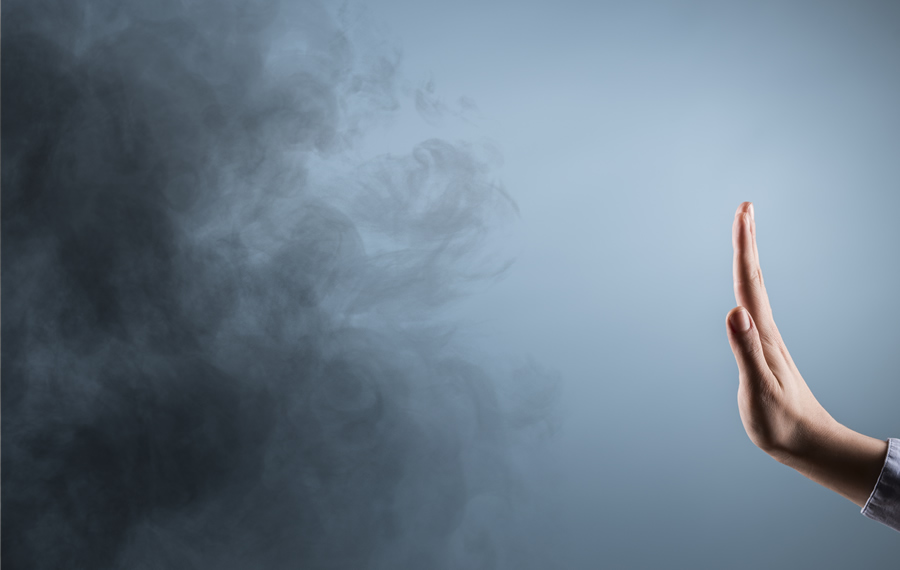 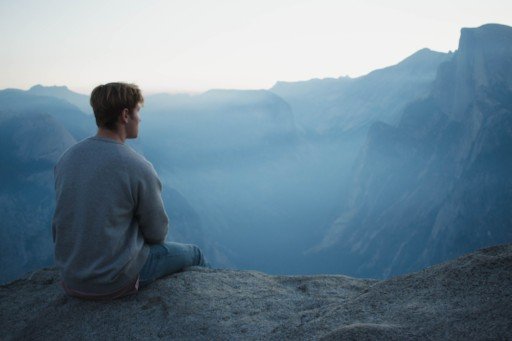 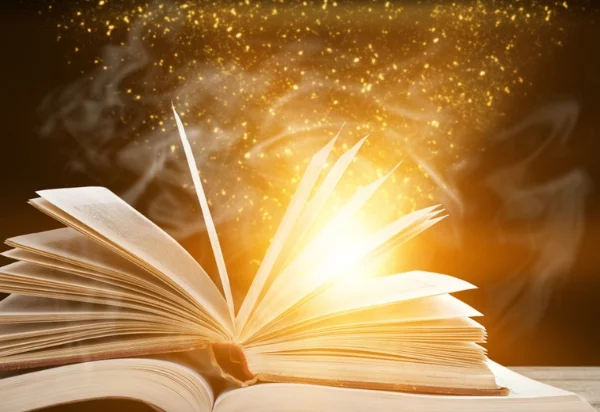 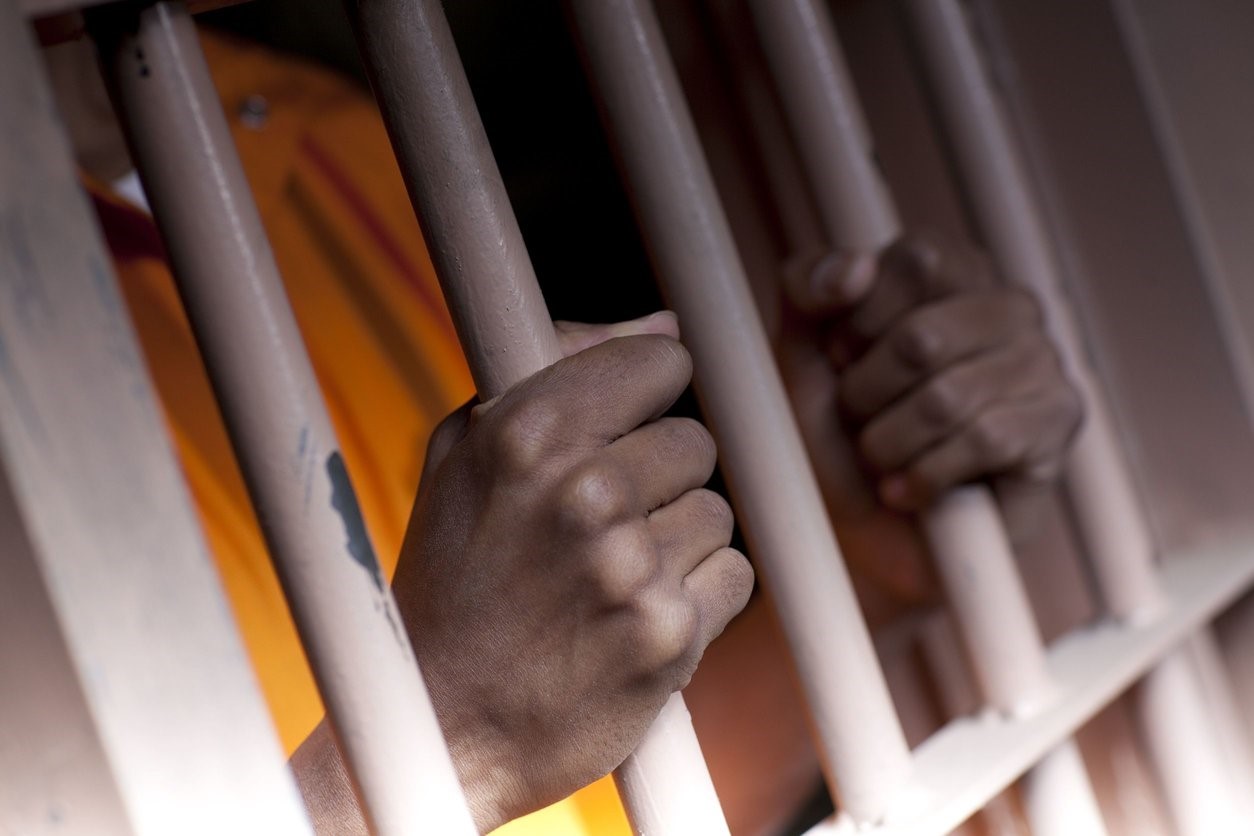 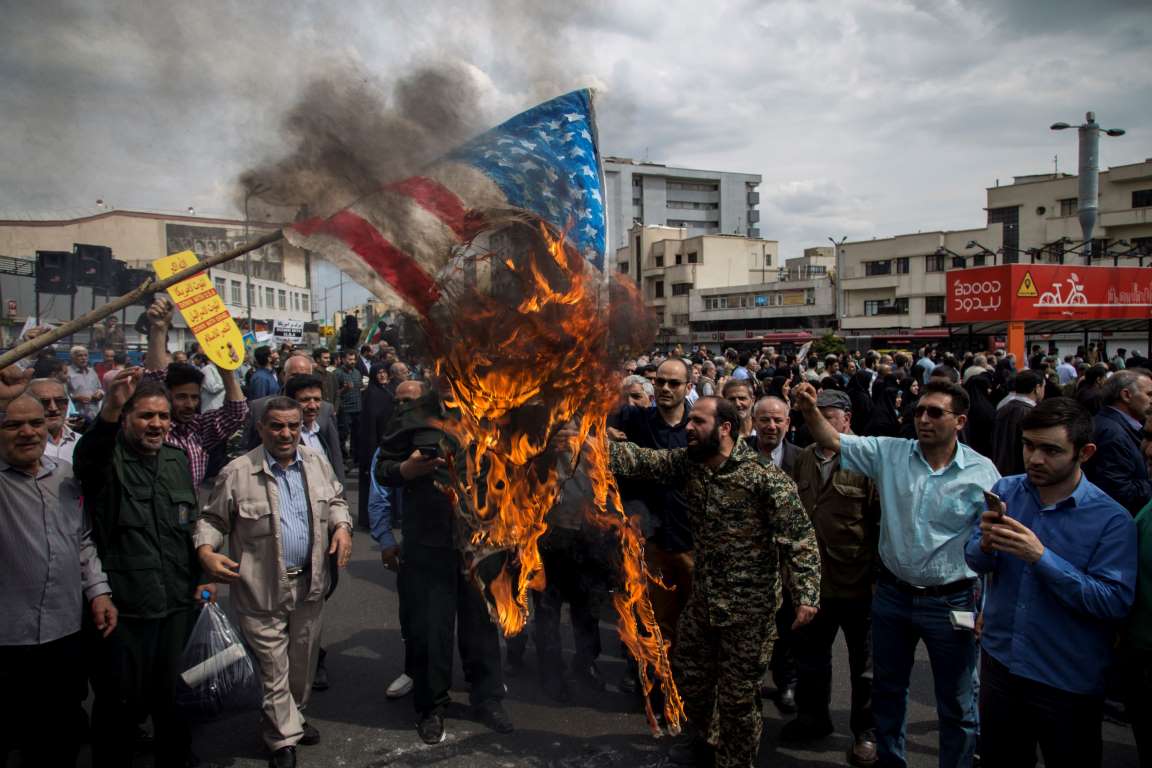 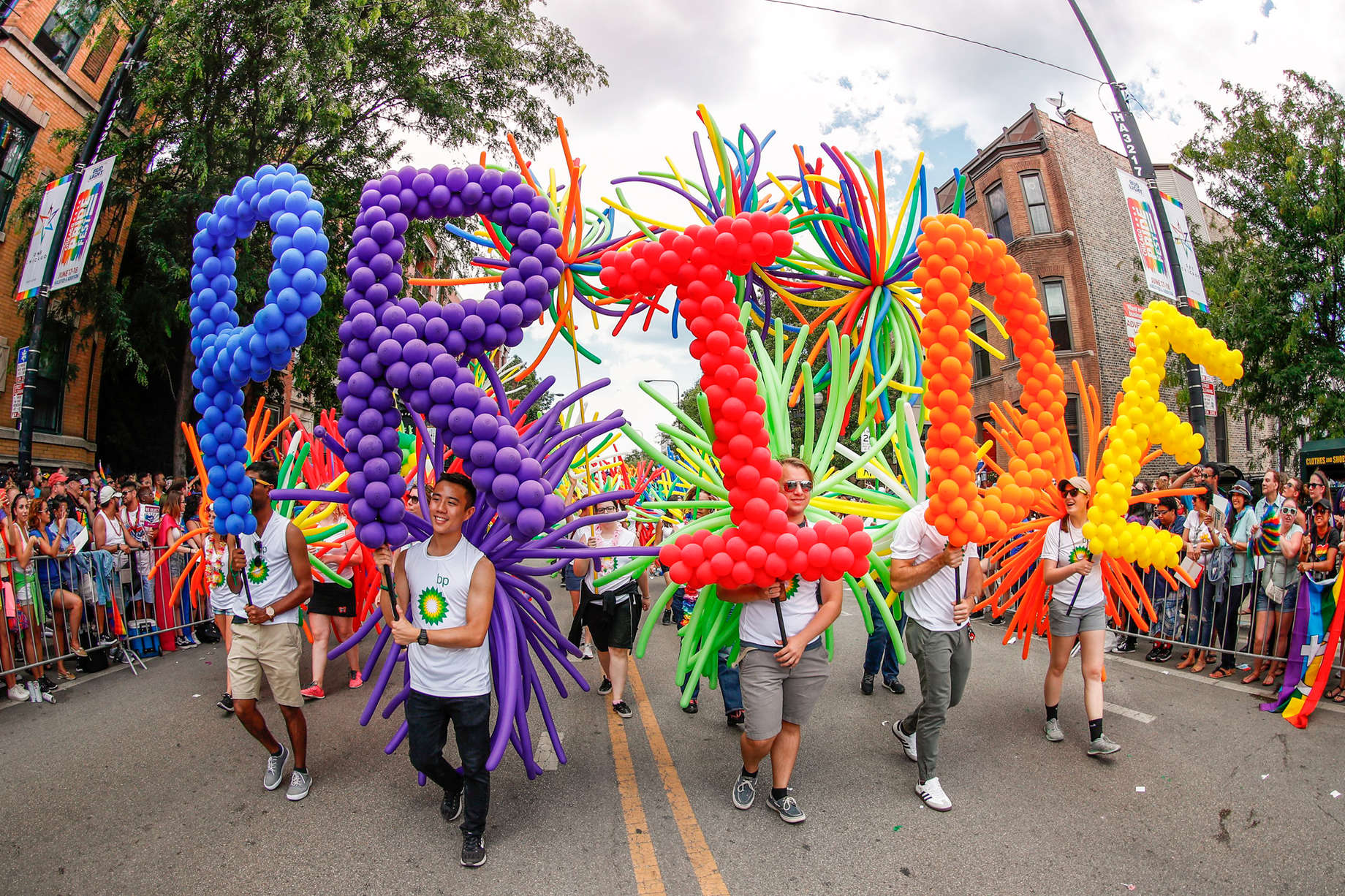 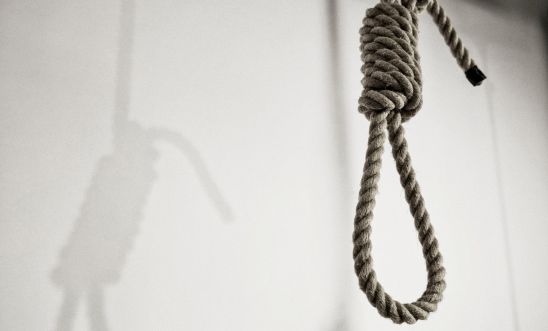 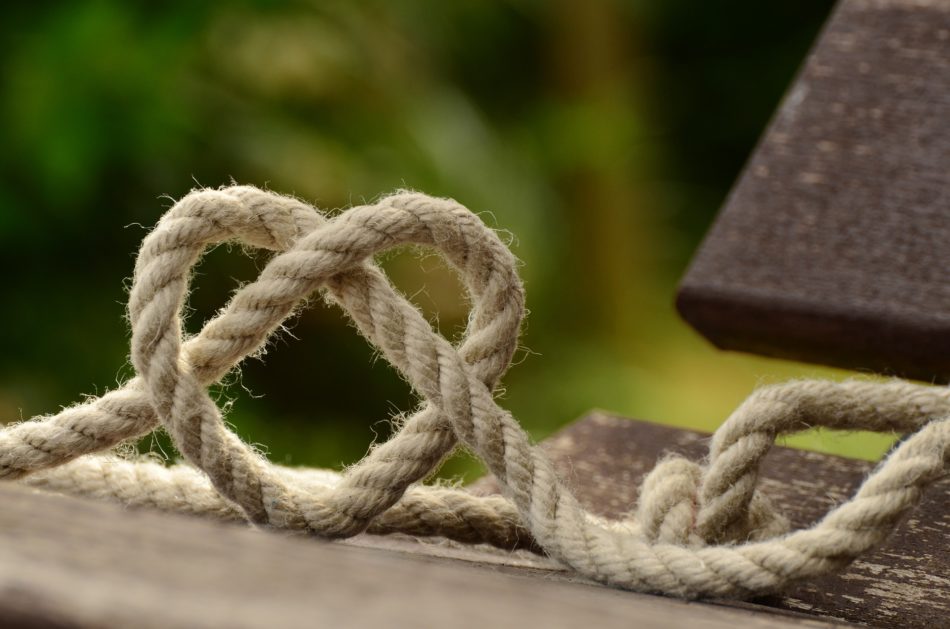 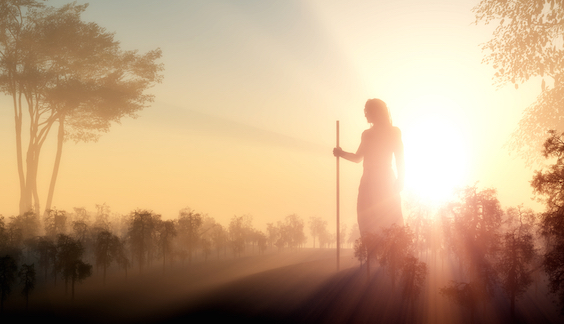 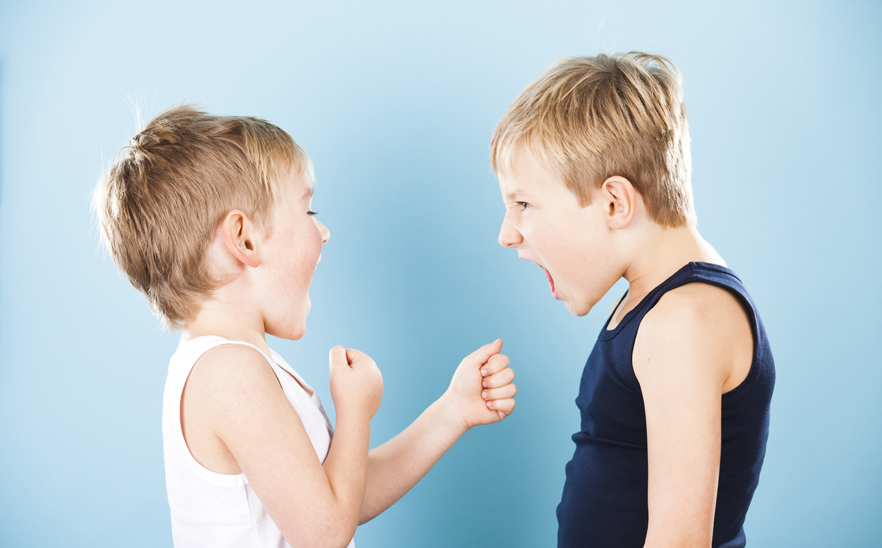 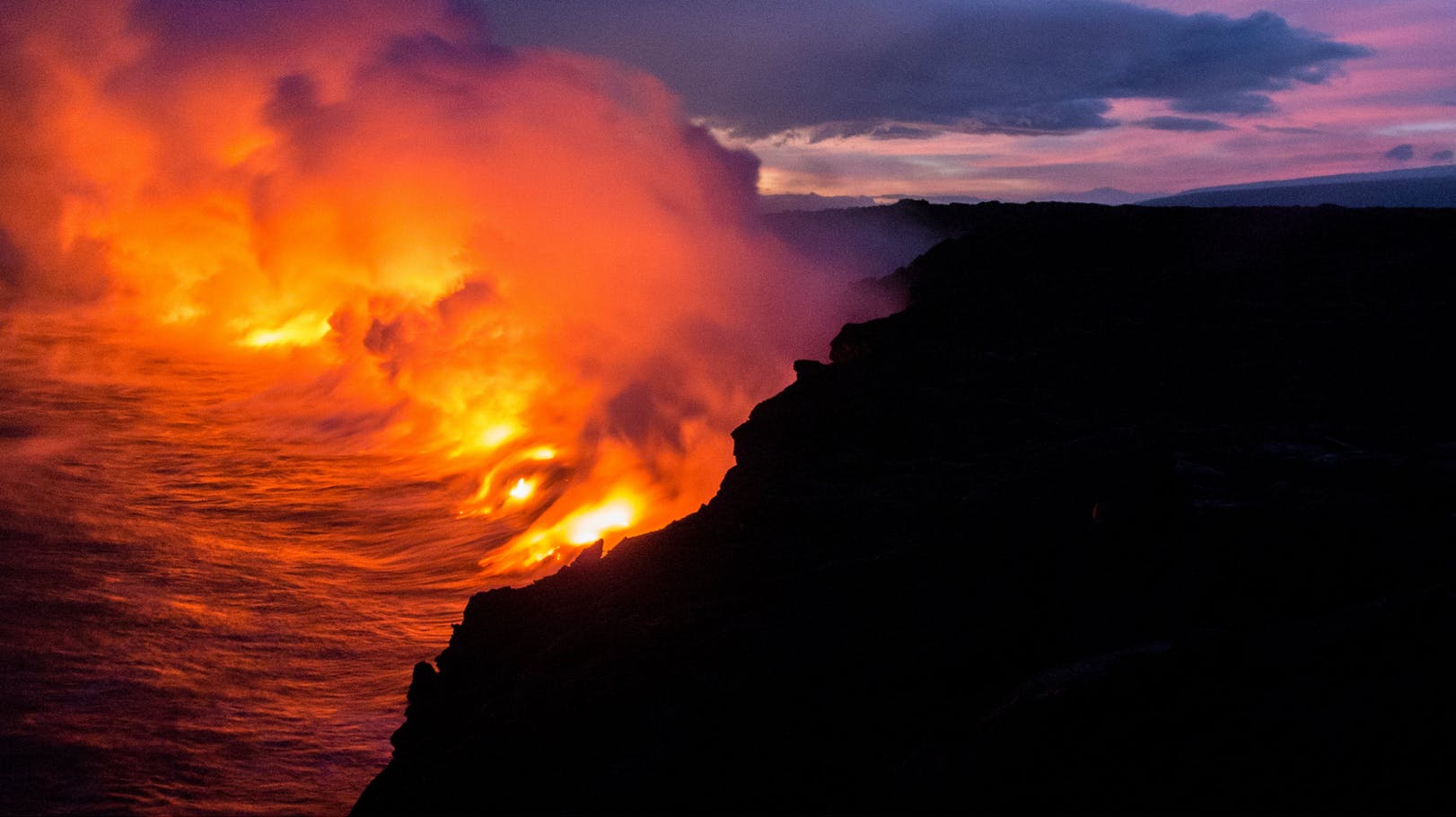 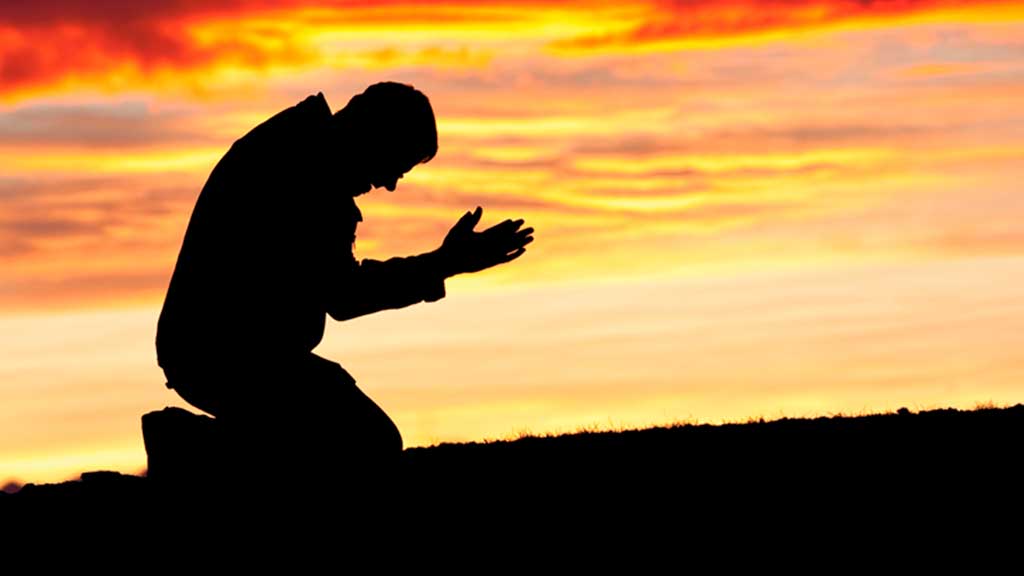 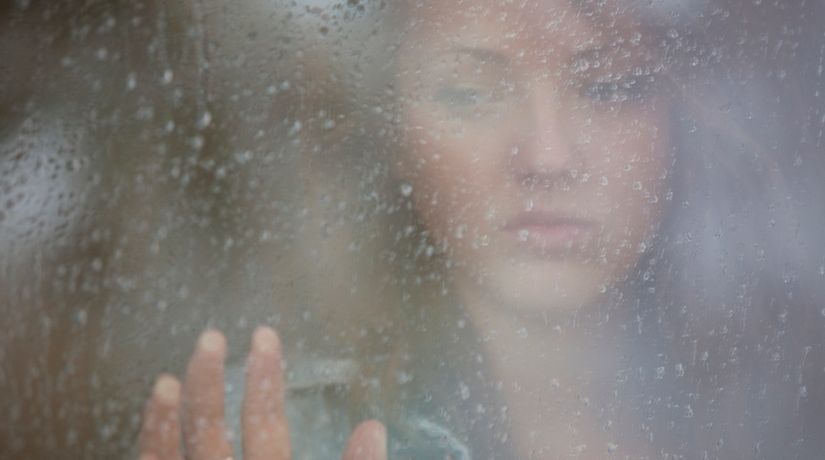 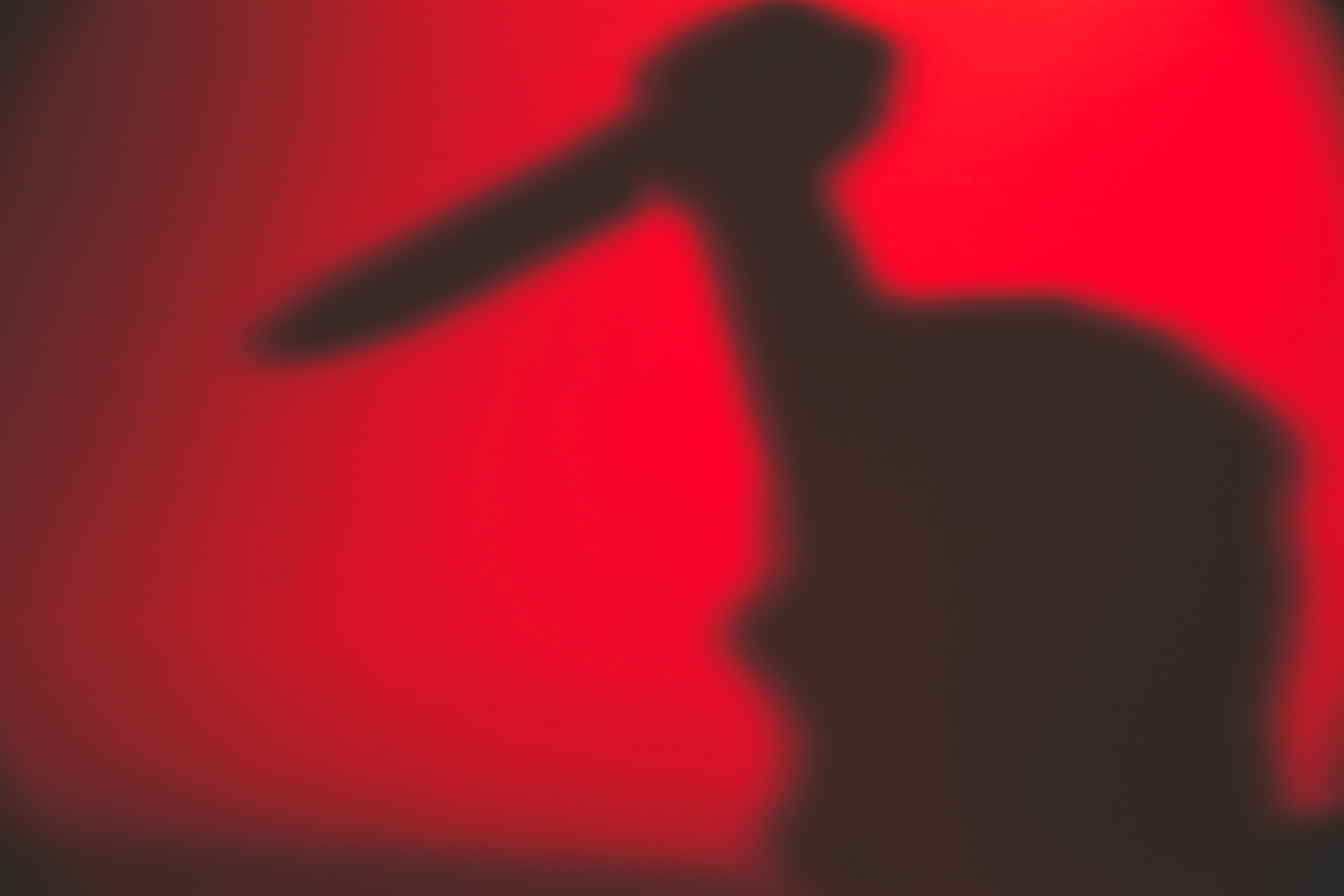 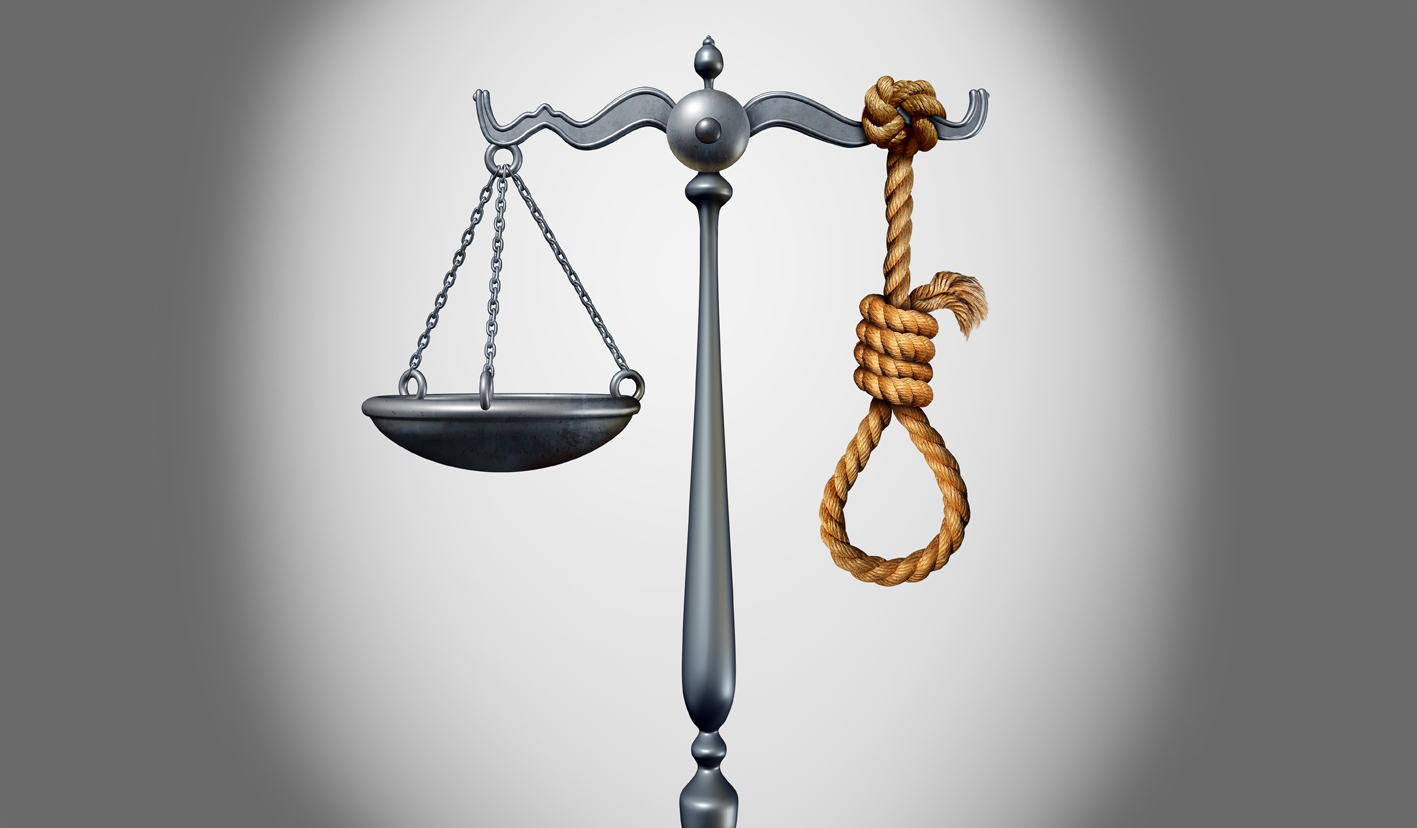 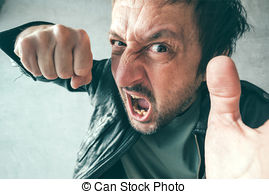 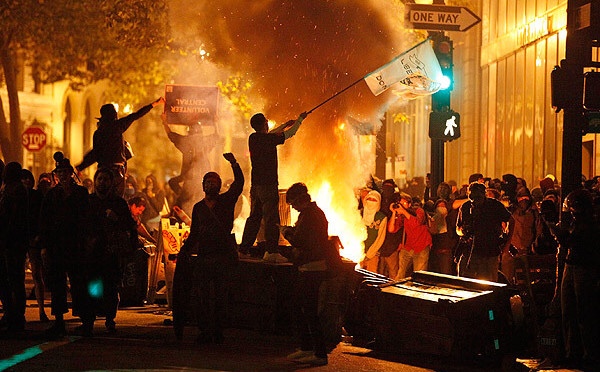 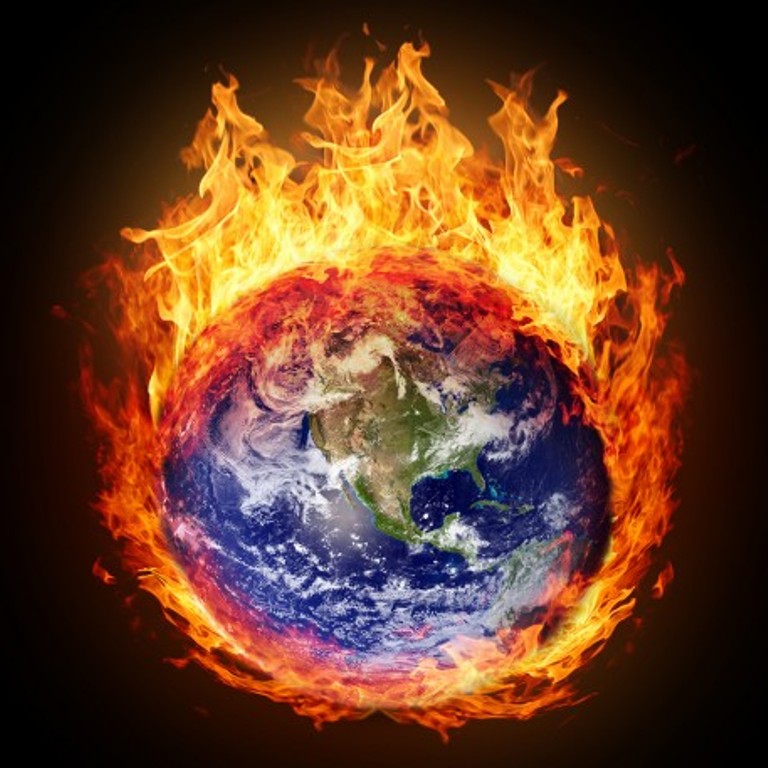 If we confess our sins,                                    He is faithful and just to forgive   us our sins and to cleanse us     from all unrighteousness.                      — 1st  John 1:9
confess
confess
[Speaker Notes: Part of coming to the truth with God is confessing those things we are most challenged with. Prayer is our portal to heaven.]
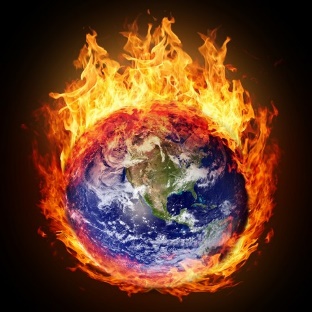 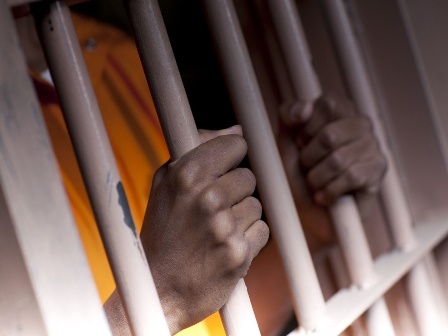 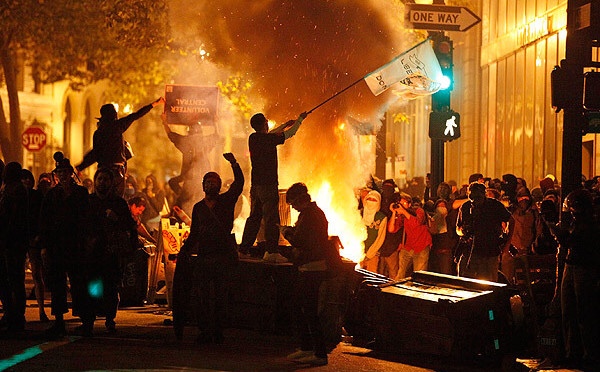 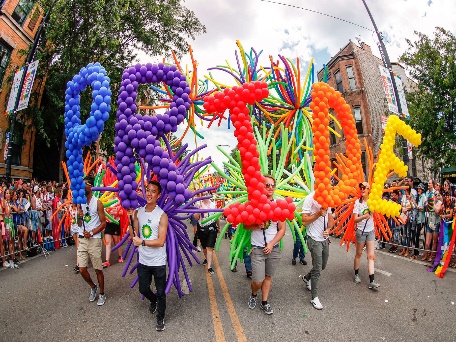 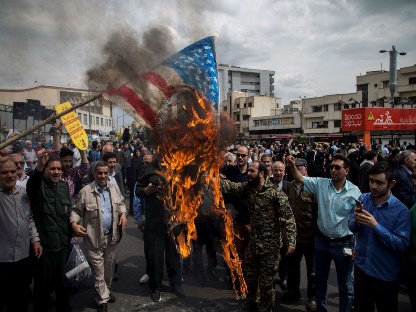 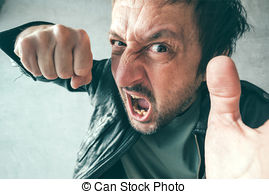 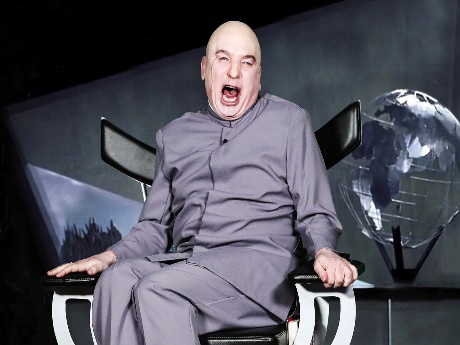 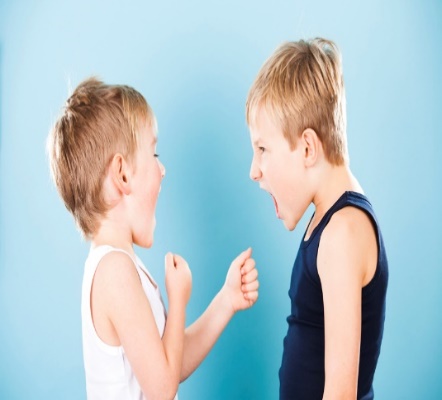 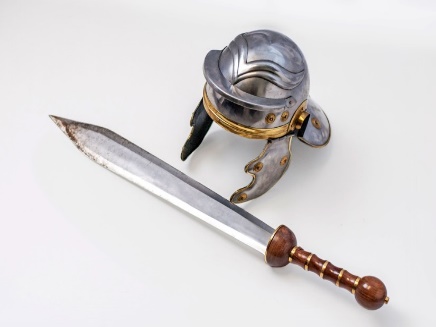 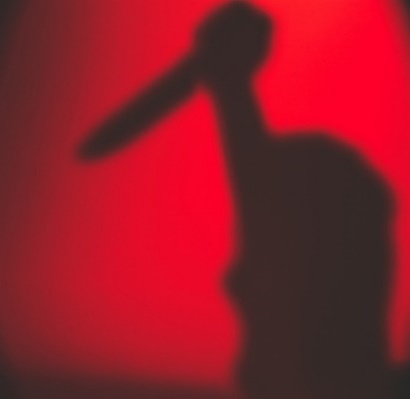 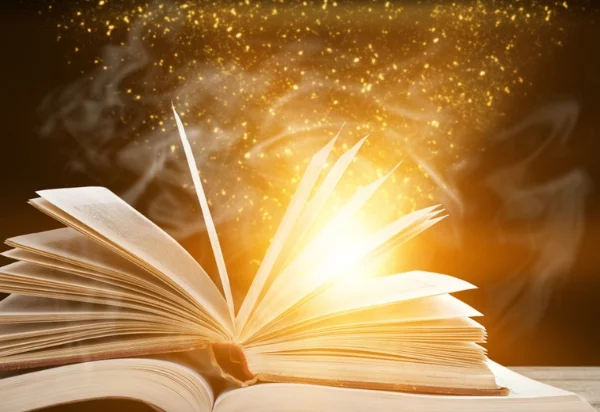 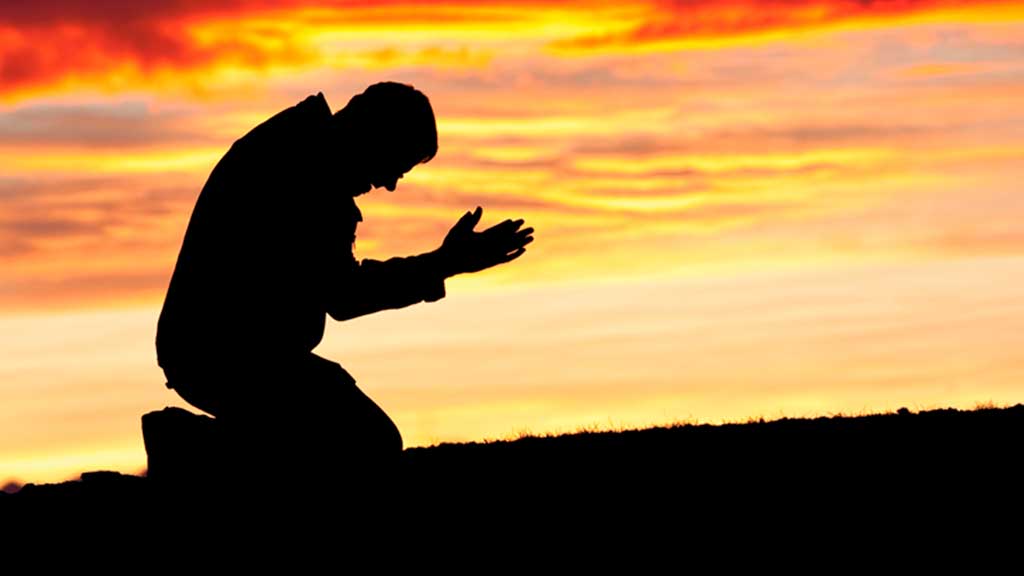 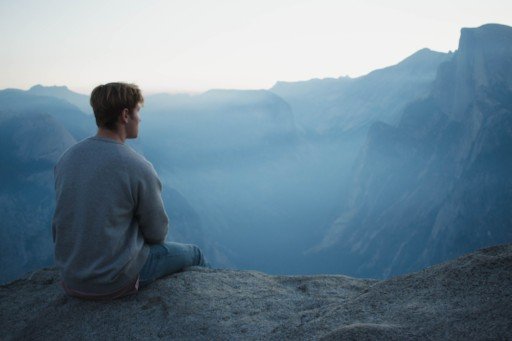 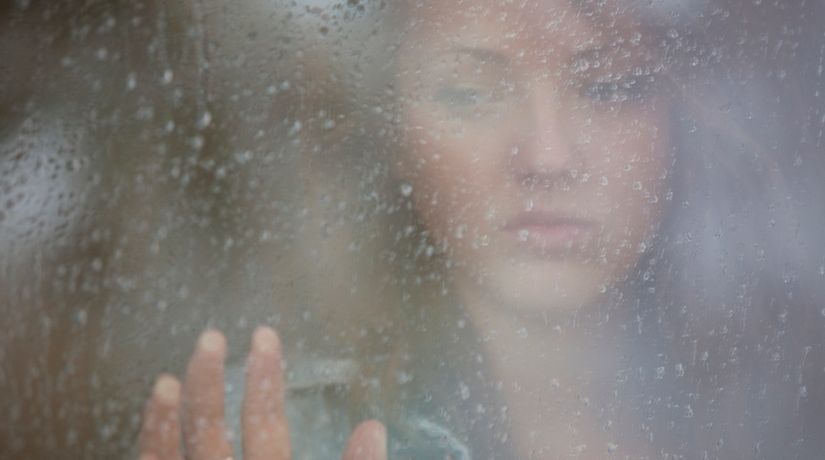 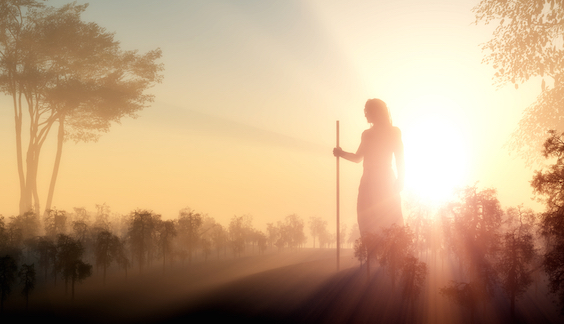 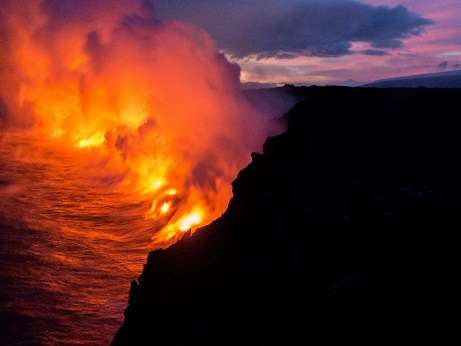 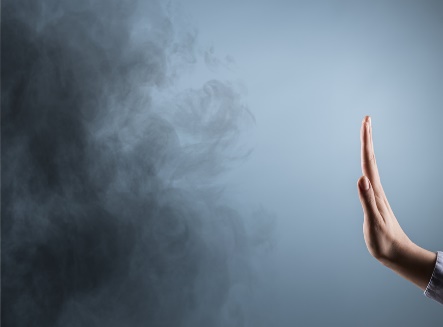 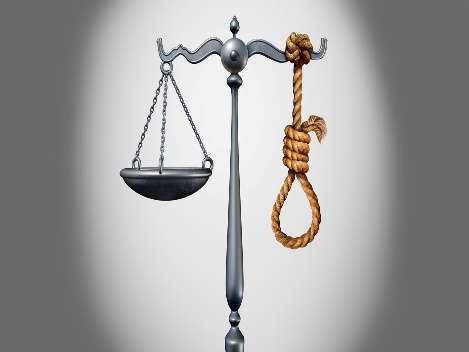 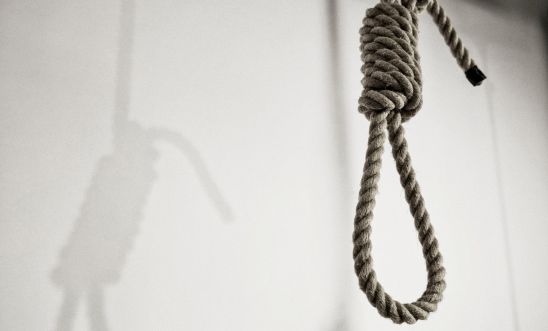 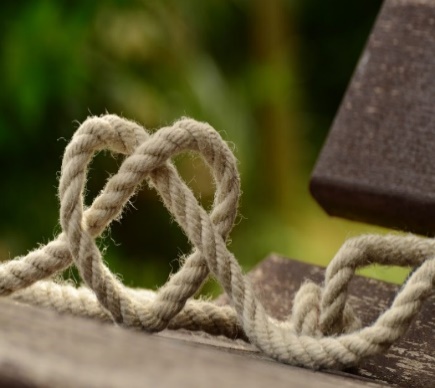 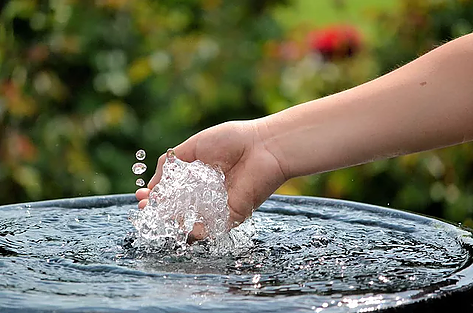 → Earth is defiled for the breaking of God’s Word
→ Rejecting God’s law plunges people into calamity
→ Evil reverses truth asserting lies as true
→ God is clear on what He calls evil abominations
→ Without truth, the people destroy themselves
→ Rulers are a terror to those practicing evil
→ By not enforcing laws rapidly only increases sin
→ Fair hands of justice cannot change driven evil
→ Hearts grow cold from abounding lawless lies
→ God proclaims murderers shall be executed by man
→ The Apostle Paul condoned the death penalty
→ Hateful hearts are murderous with no inheritance
→ God will exact justice where man cannot
Villains have little conscience for God’s Word
[Speaker Notes: Villains have little conscience for God’s Word]
Please visit http://www.LoveFromGod.comto explore further
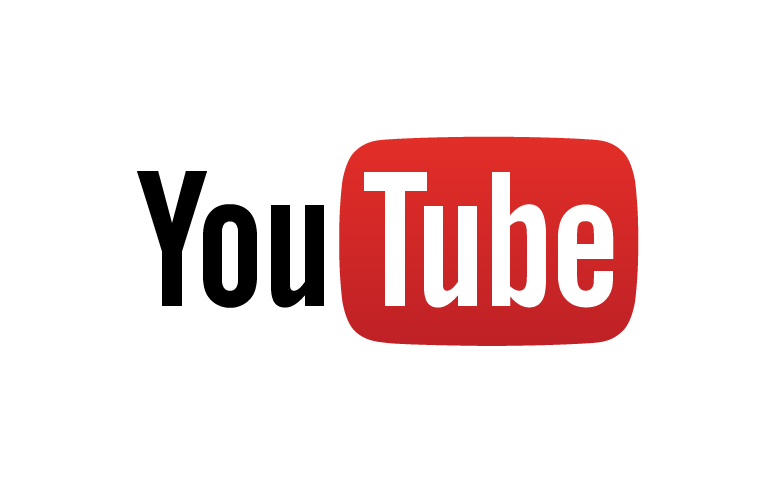 Ronald Bert Channel on
[Speaker Notes: Eternity never ends.]